Прави и неправи објекат
Граматика српског језика
Доврши следеће реченице:
Мима црта ____________________.
Мама кува _____________________.
Петар чита ____________________.
Тата поправља ________________.
Моја сестра пише _____________.
Ветар разноси _____________ по улици.
Тања сипа _________ у чашу.
Беба пије _______________.
Какви су подвучени глаголи према глаголском роду (прелазности радње)?
Речи које си дописао су у служби правог објекта.
ПРАВИ ОБЈЕКАТ је члан реченице који се јавља као допуна прелазним глаголима.
Означава трпиоца радње.
Најчешће стоји у акузативу без предлога.
У служби правог објекта могу бити:
а) именице Купили смо ауто.
б) именичке заменице Срео сам је.
в) групе речи које се формирају око именице (тзв. именичке синтагме) Купили смо нов ауто.
Напиши шта видиш на сликама и подвуци прави објекат:
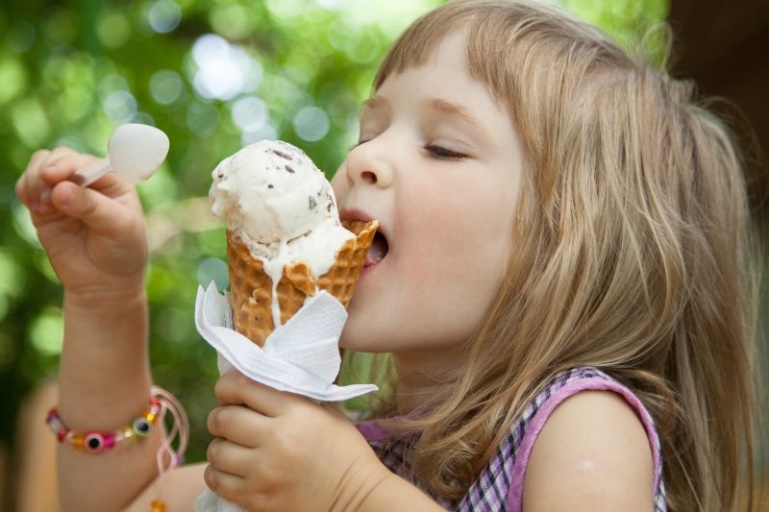 Прави објекат у партитивном (деоном) генитиву
Прави објекат може бити и у партитивном (деоном) генитиву.
Услов је да стоји уз прелазни глагол.
Пијем воде.
Какав је према прелазности глагол пити?
Тада га можеш заменити обликом акузатива без предлога.
У горњем примеру покушај да реч у партитивном генитиву замениш истом речју у акузативу без предлога.
Шта си добио?
Пијем воде ‣ Пијем воду.
Да ли и ова реченица звучи добро?
Одговор је ДА. 
Сада смо сигурни да је облик у генитиву у служби правог објекта.
Неправи објекат
Допуни следеће реченице и одерди падеже речи које си дописао:
Размишљам о ________________.
Оцена не зависи од ______________.
Радујем се ___________.
Бавим се ______________.
Какви су подвучени глаголи према прелазности радње?
Наравно, непрелазни или повратни.
НЕПРАВИ ОБЈЕКАТ се јавља као допуна непрелазним глаголима.
Може бити у свим зависним падежима ОСИМ акузатива БЕЗ предлога.
Покушај да уочиш разлику у служби речи у следећим примерима:
Пијем воде.
Напио сам се воде.
Помоћ ћеш наћи на следећем слајду.
Помоћ
1. Одреди глаголе из претходна два примера према прелазности радње.
Шта си одгонетнуо?
2. Покушај појачане речи да замениш њиховим обликом у акузативу без предлога.
Шта уочаваш?
ИЗВЕДИ закључак и напиши га.
Знам да ти то можеш!
Уместо слике допиши одговарајућу реч:
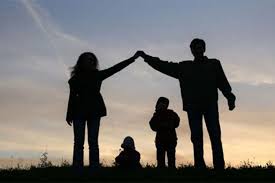 Не говори лоше о својој 



Мислим на 




Коју службу врше дате речи и у ком су падежу?
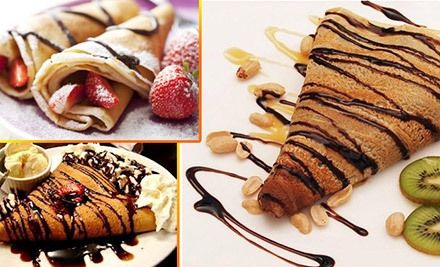